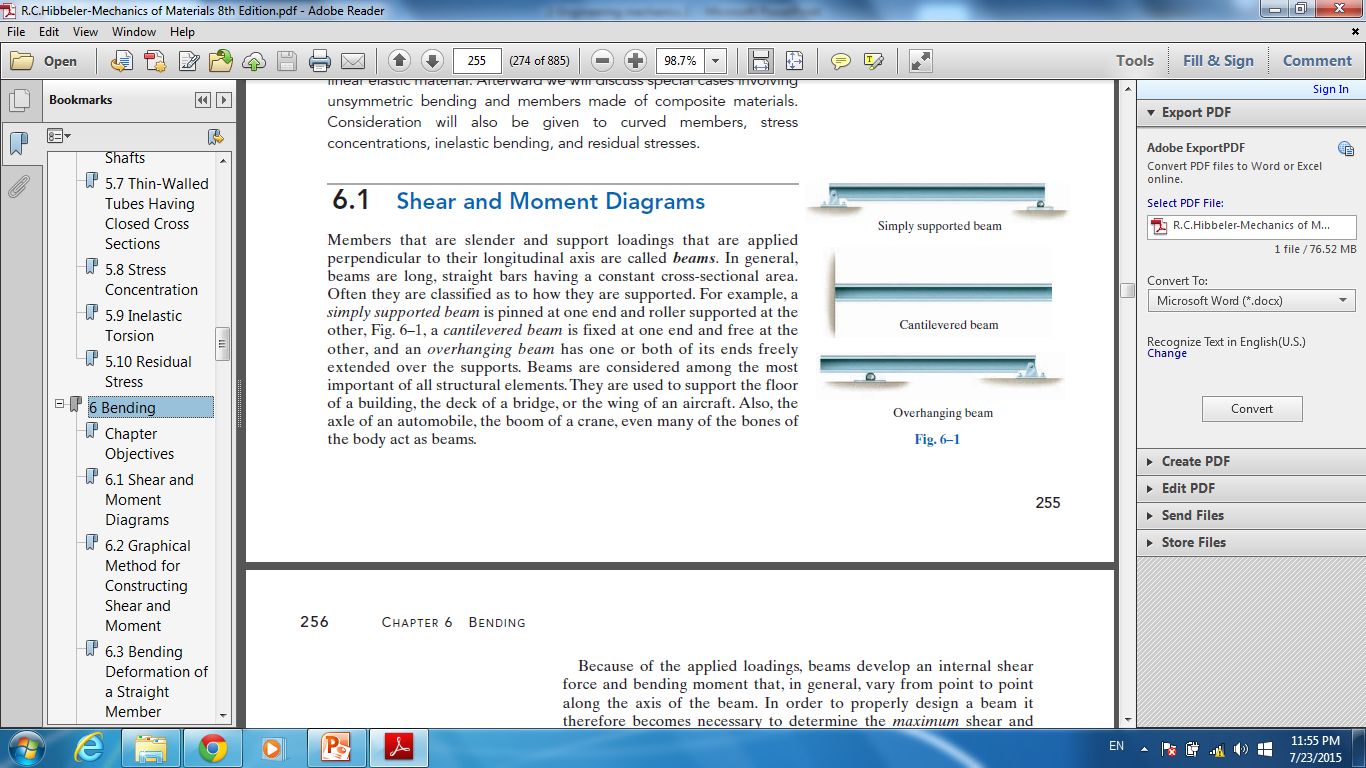 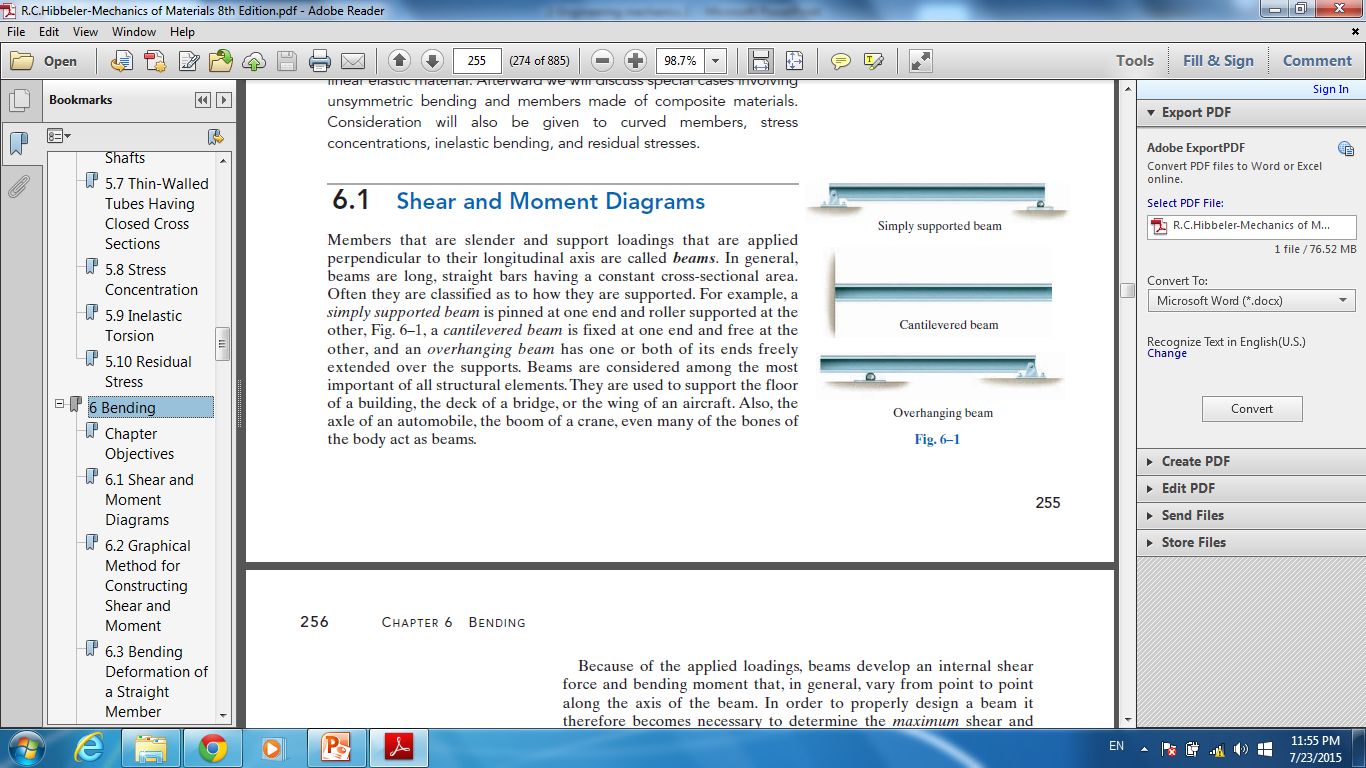 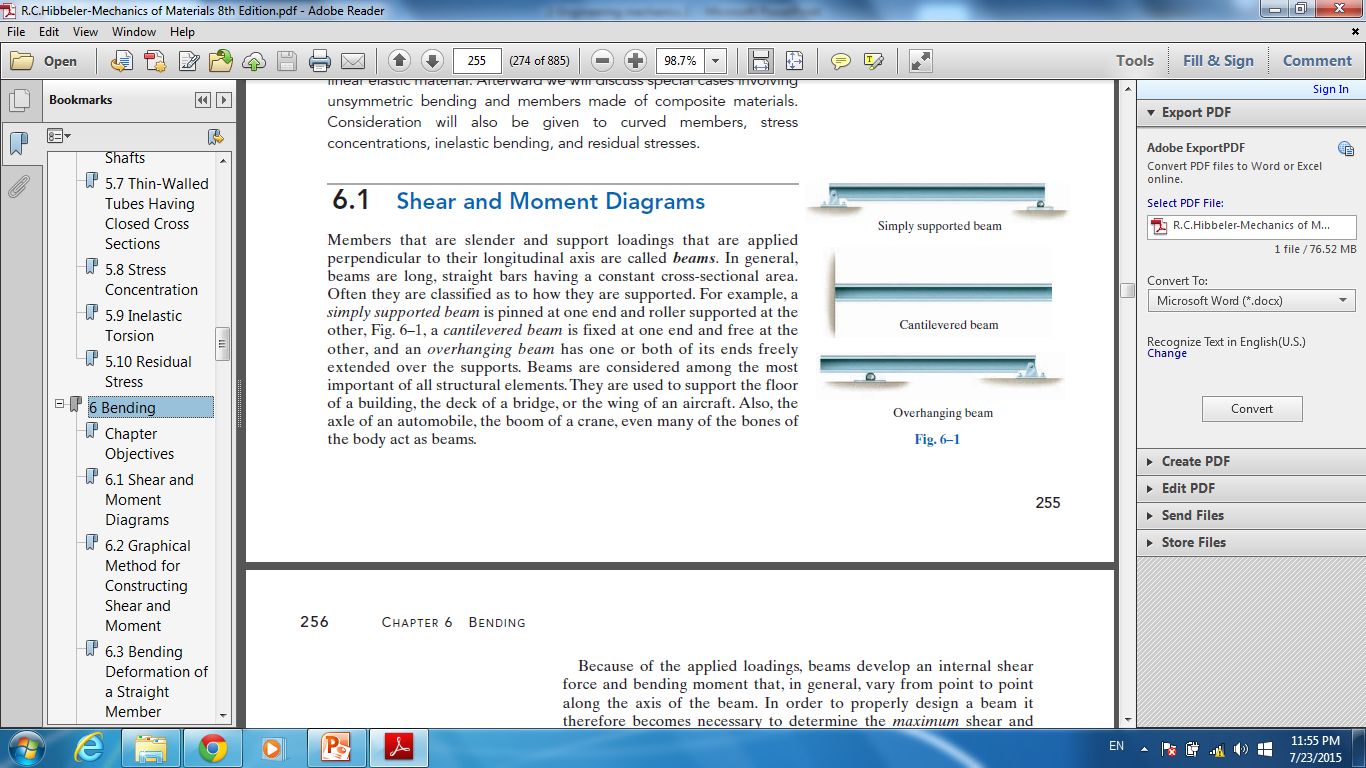 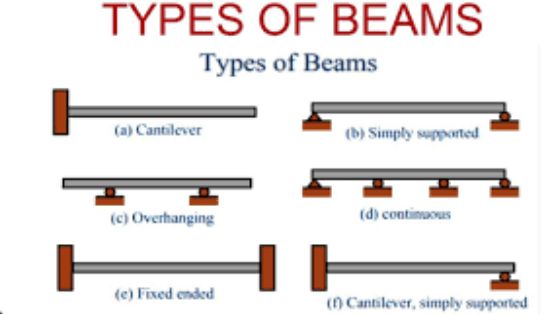 1
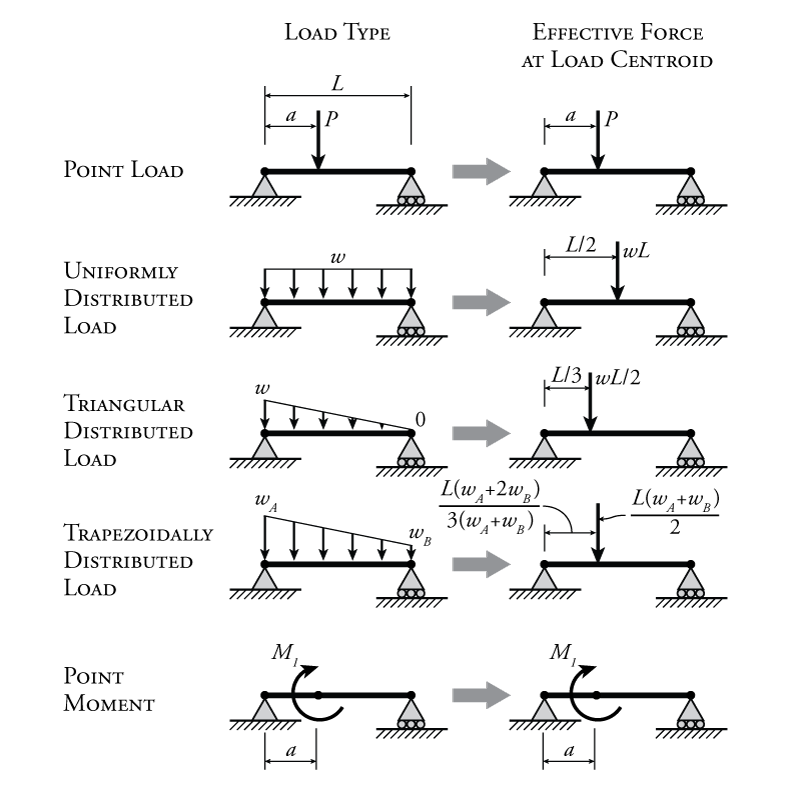 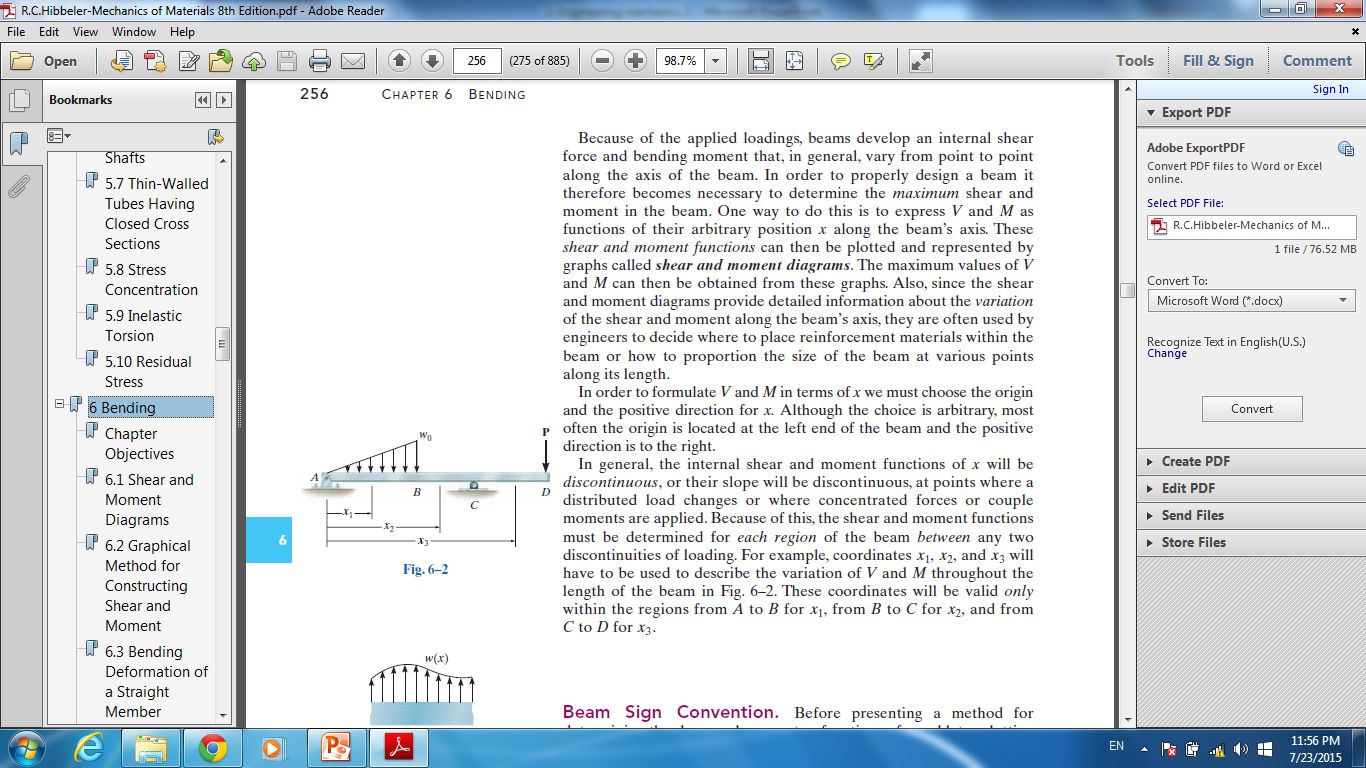 2
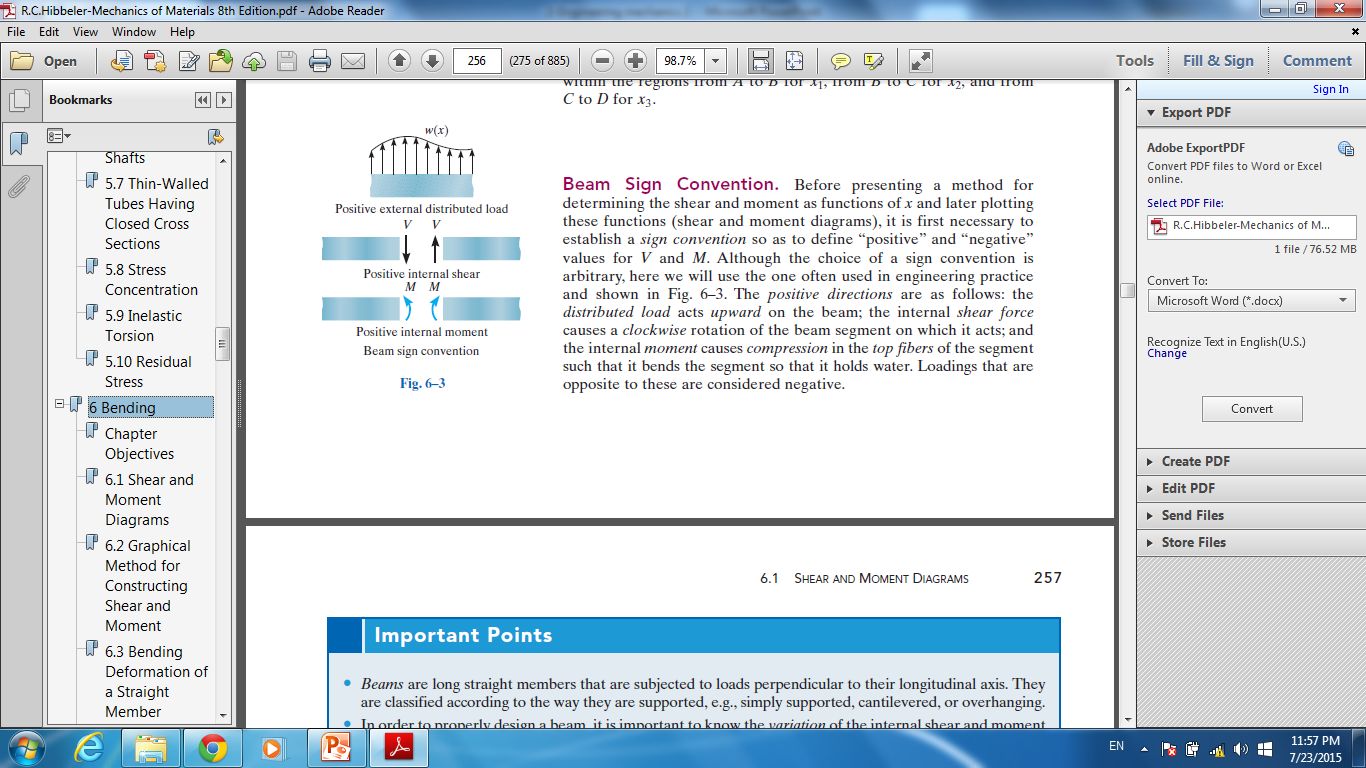 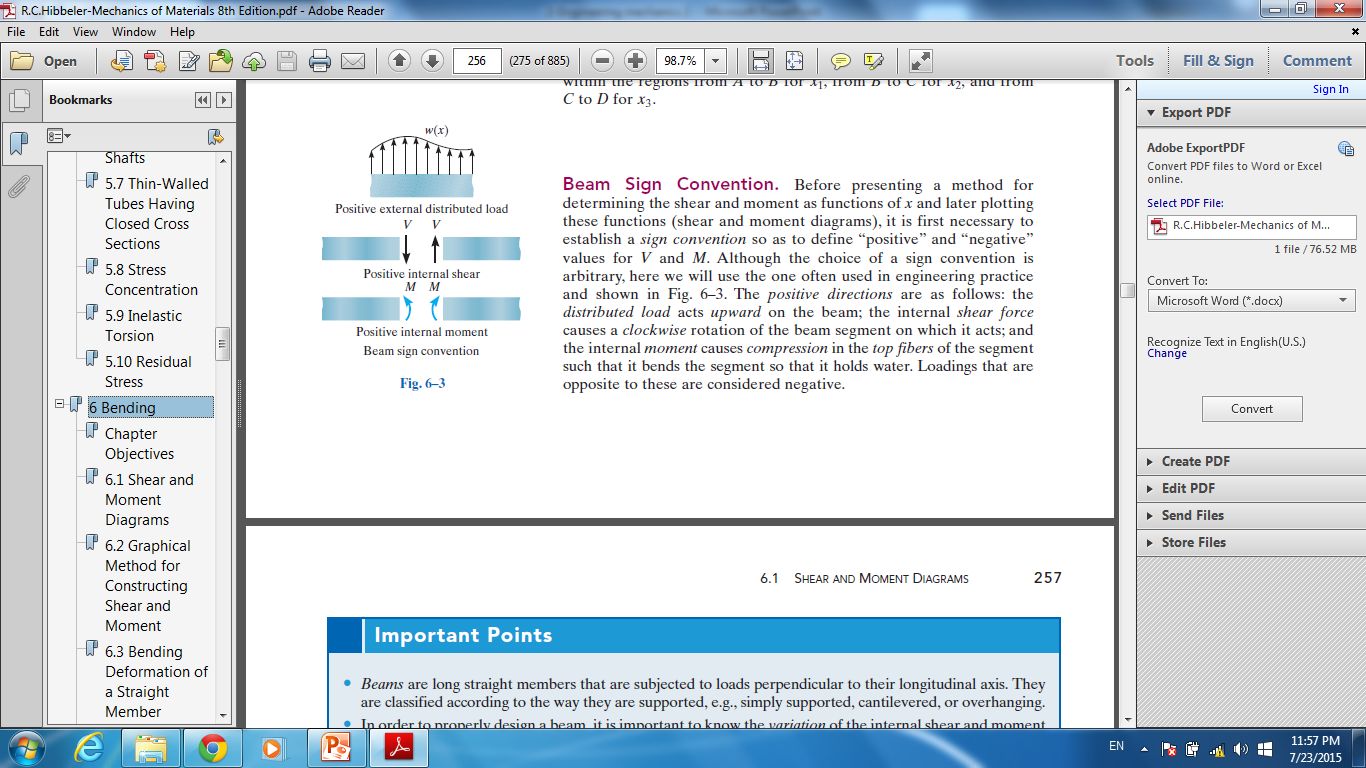 Start from the left sideload is positive when it is upwardcounter counterclockwise moment is positive
3
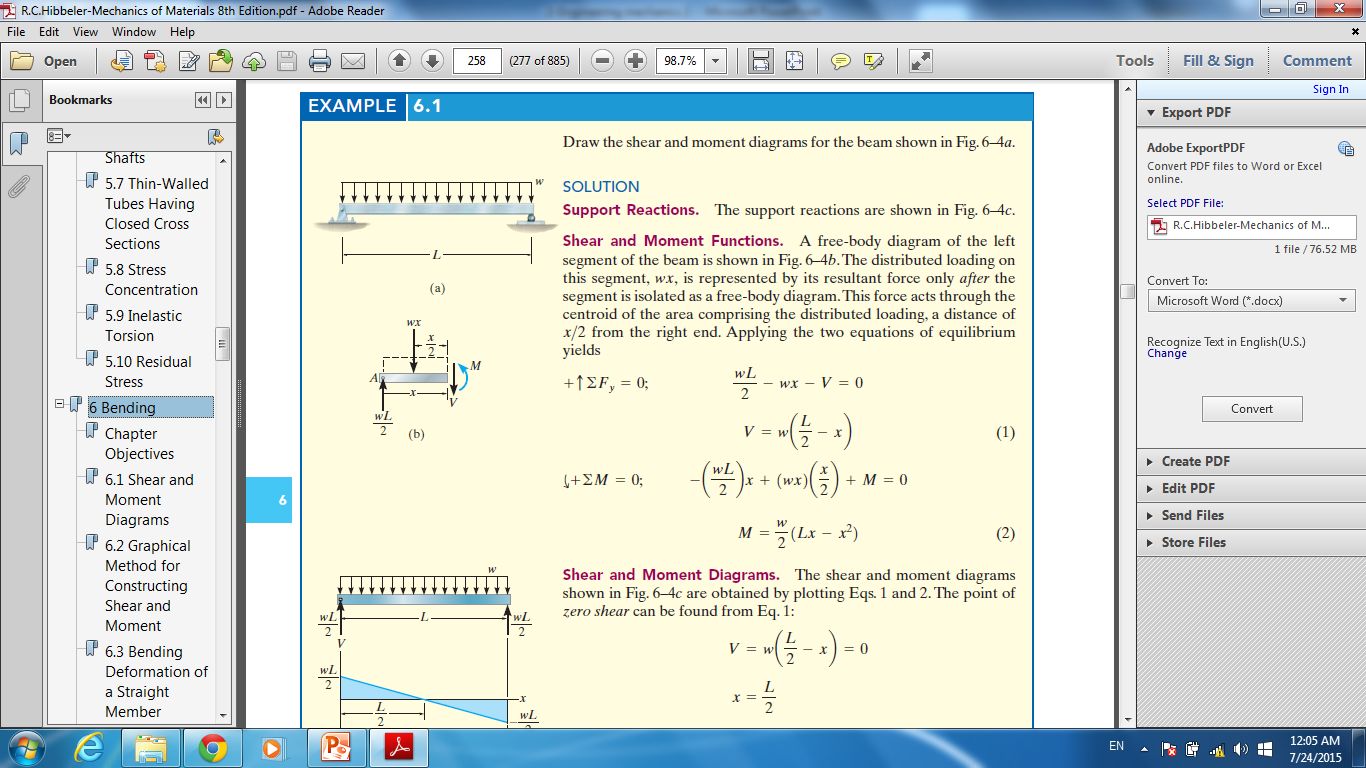 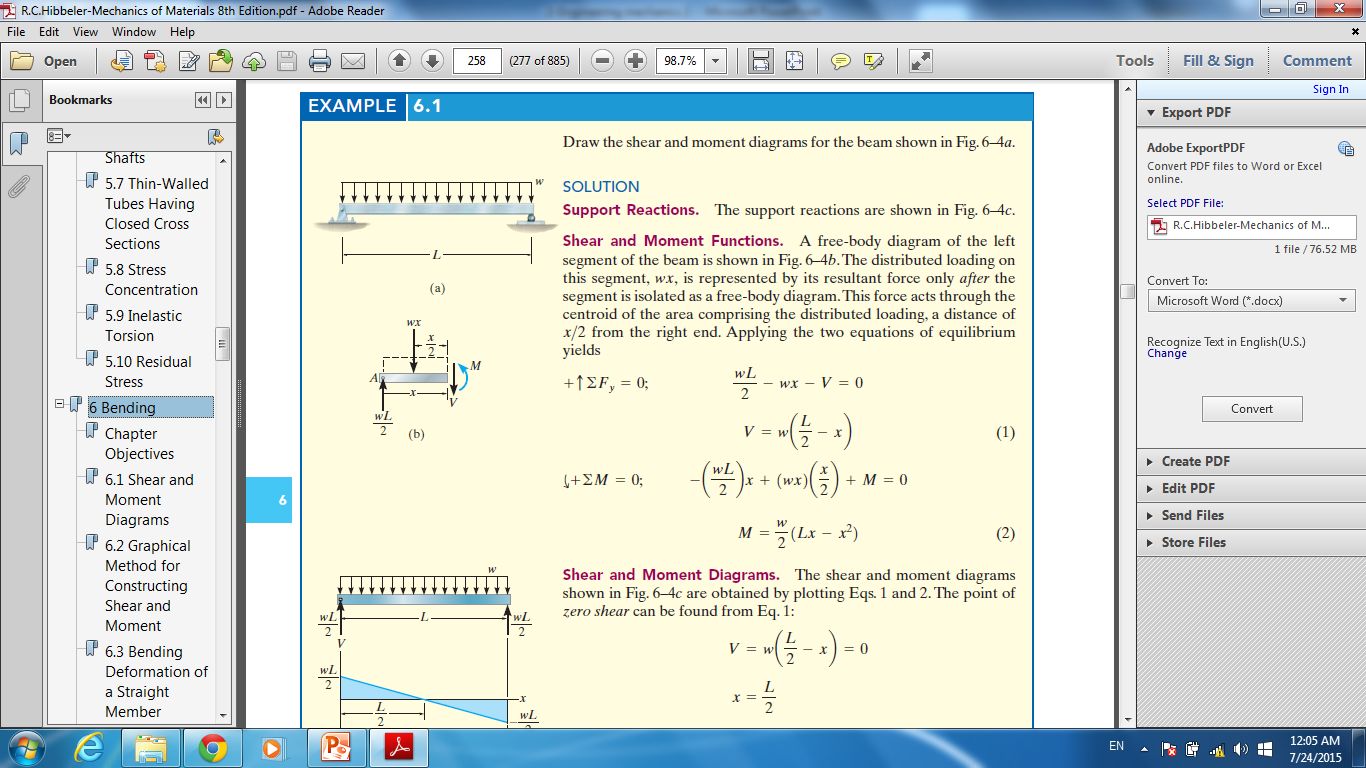 4
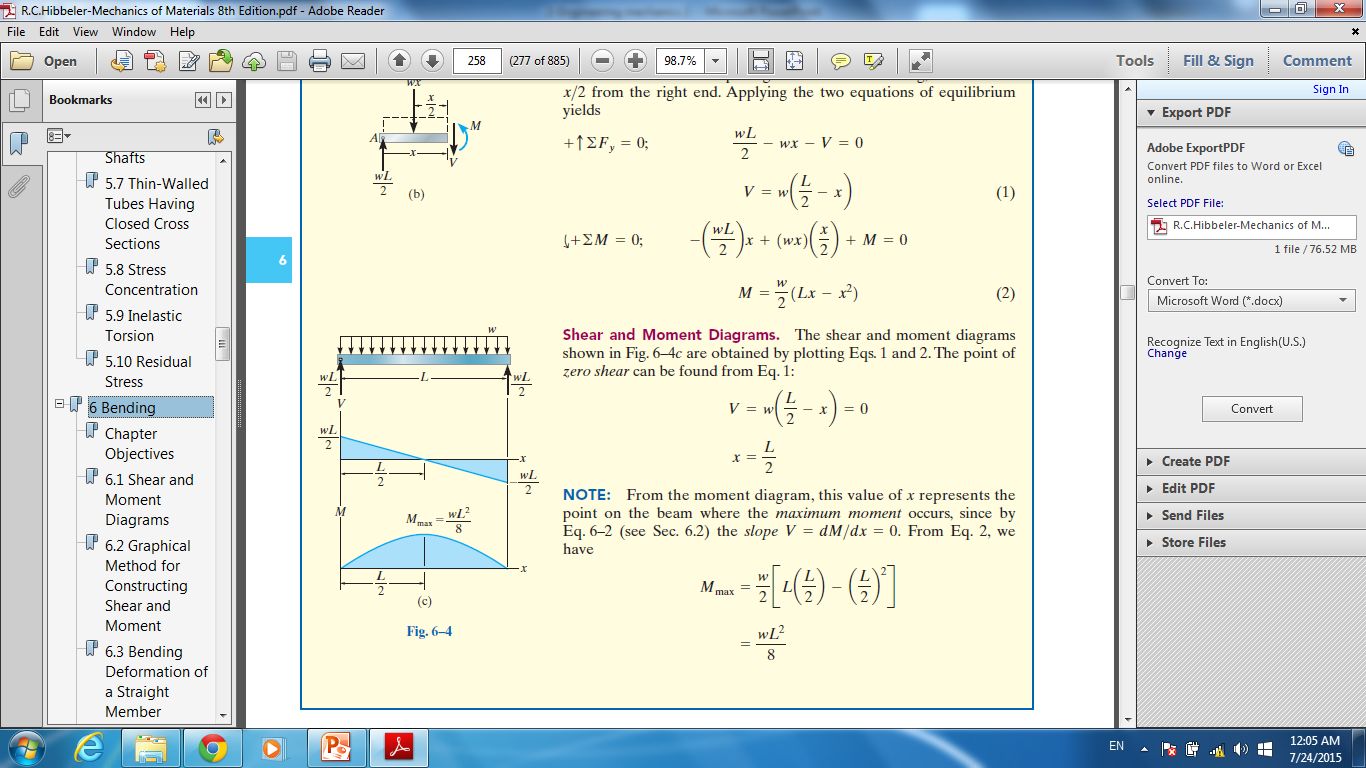 5
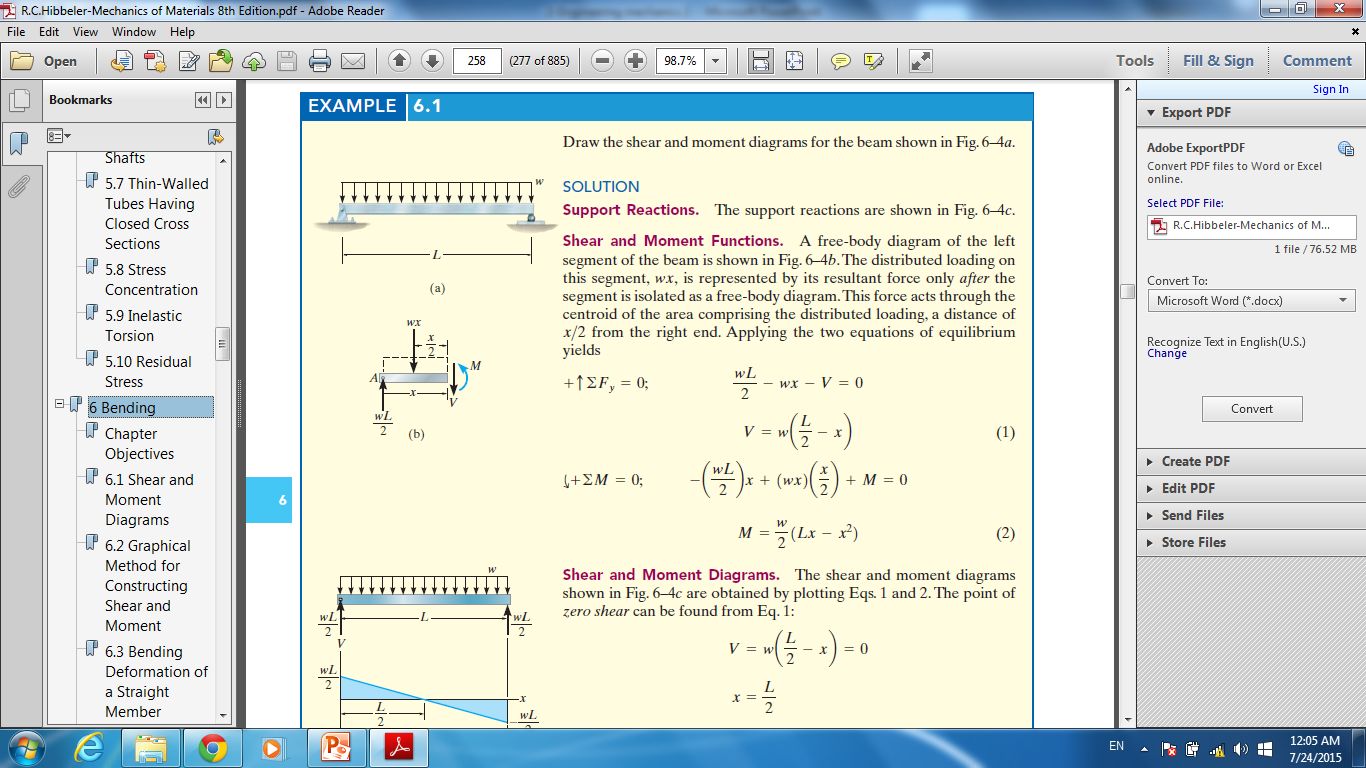 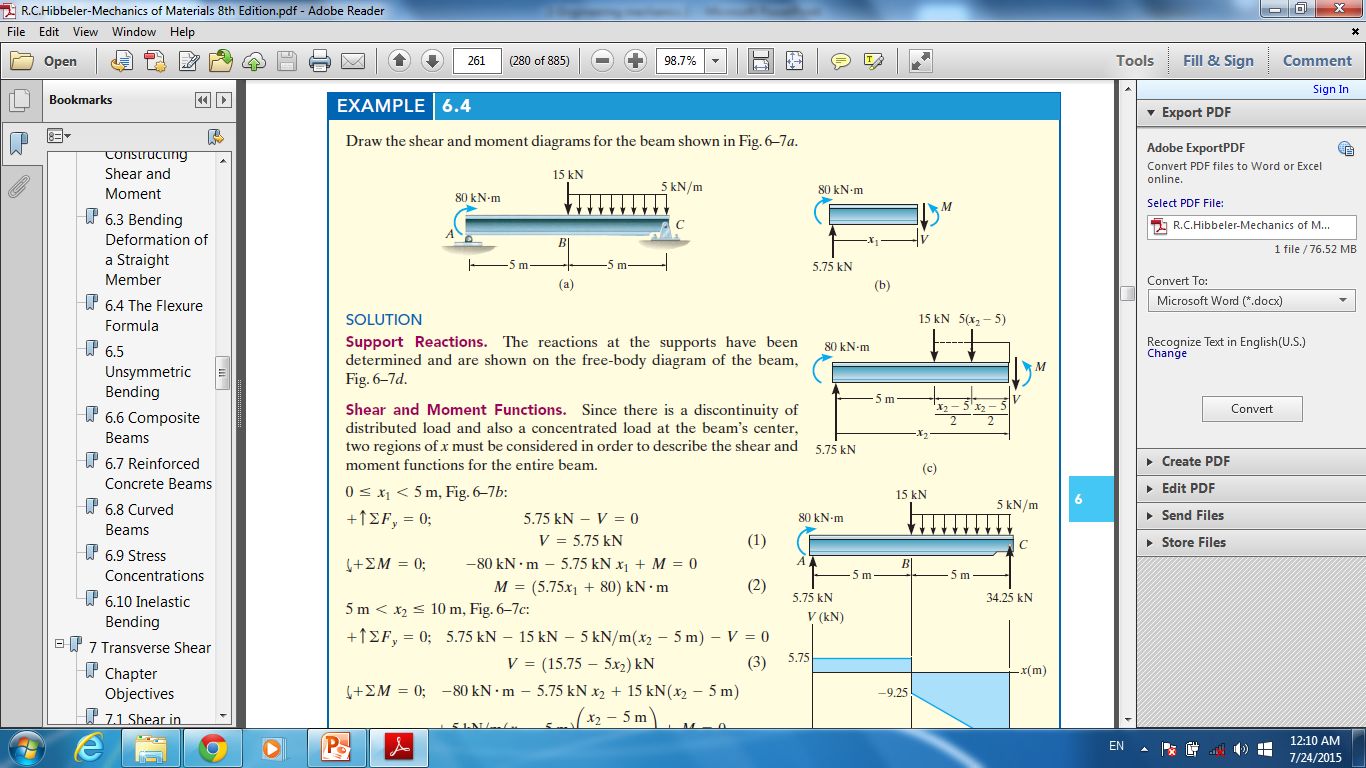 6
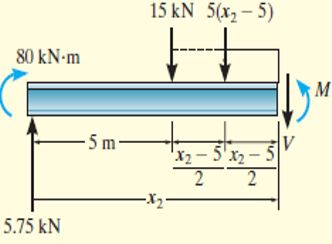 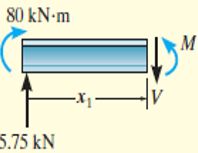 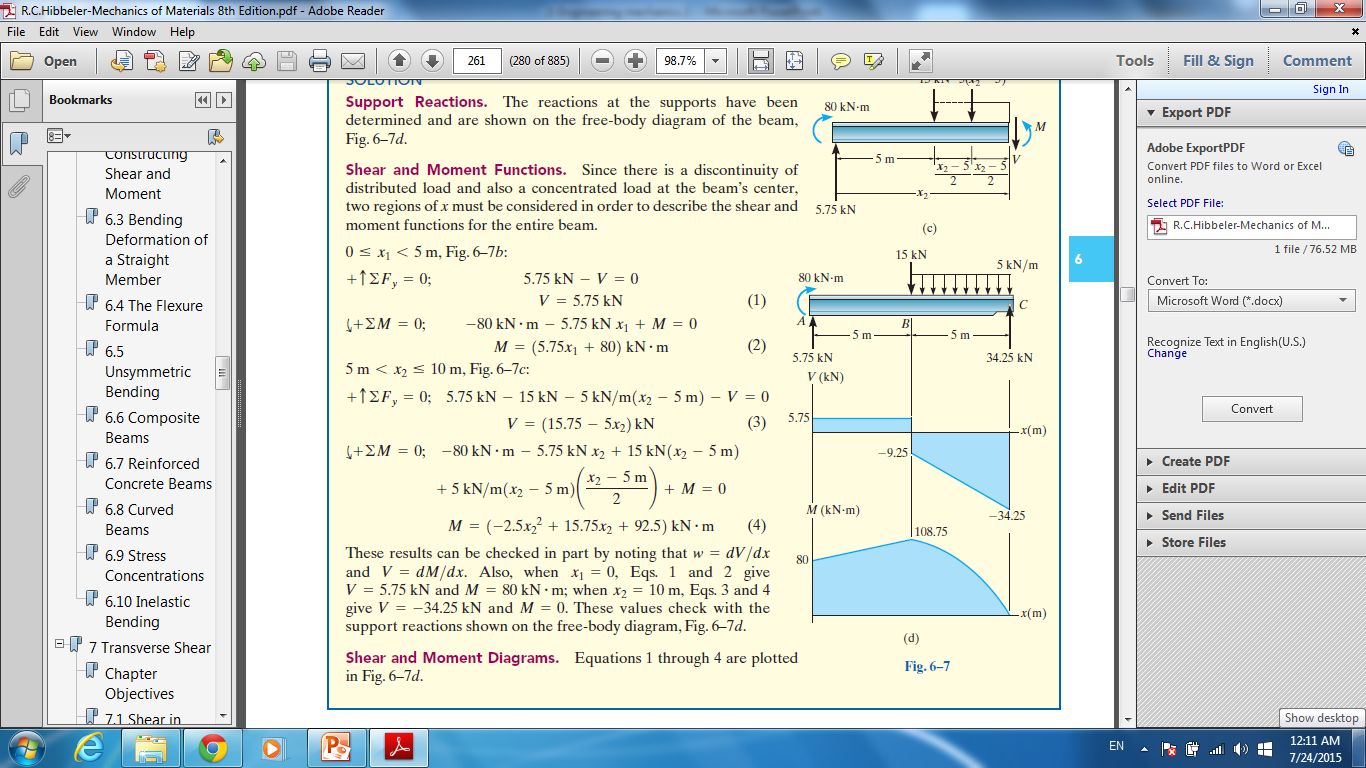 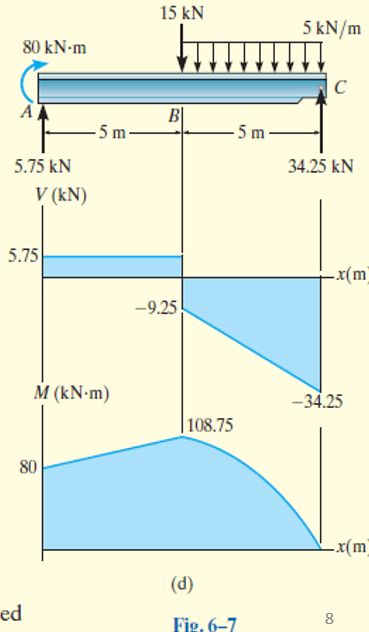 Checking
7